Health Care HomeHuddles and Visual Management
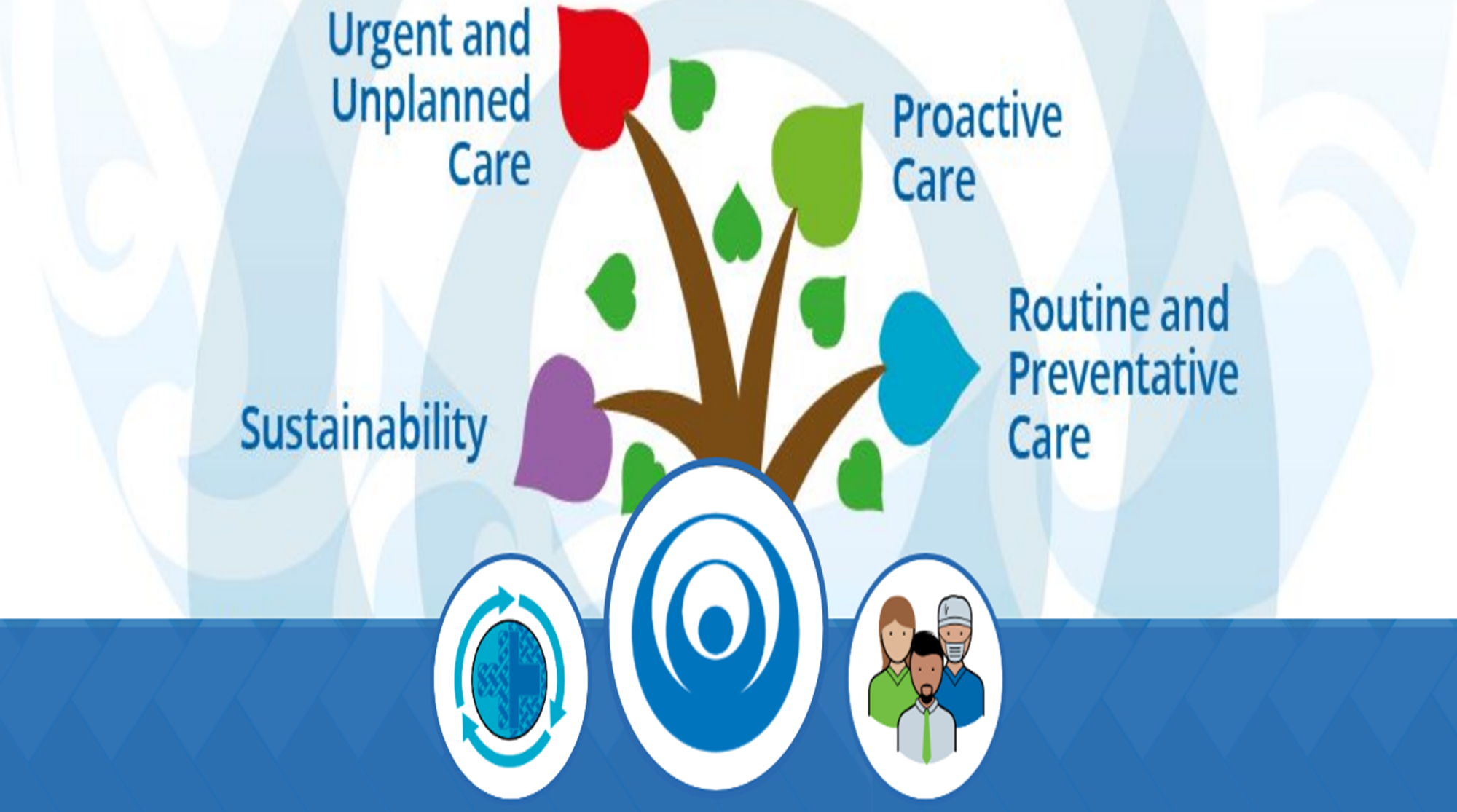 Nov 2020
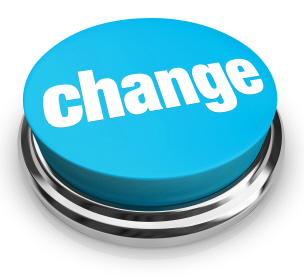 What are Huddles
Huddles involve the practice team meeting daily at 
set times to discuss a limited range of topics. 
They are short focused meetings where issues and concerns can be raised and dispatched. 
They are efficient means of smoothing out the pressures that general practices face on a daily basis, without leaving individuals to battle out difficult situations on 
their own.
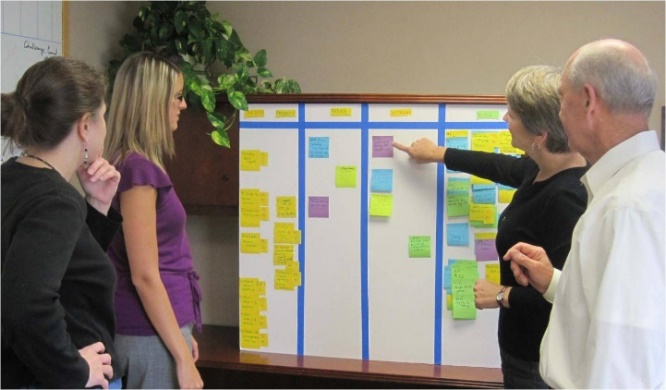 How to set up huddles
[Speaker Notes: Smaller general practice teams and larger teams]
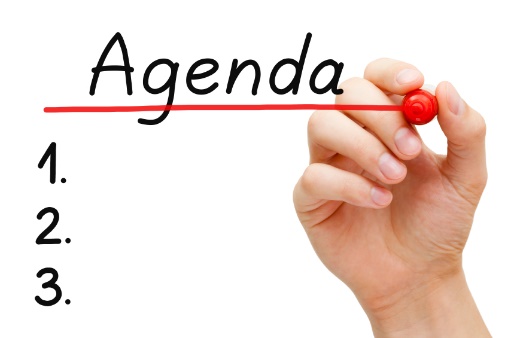 Agenda Items – tips and tricks
Prior to the Huddle 
PCPA prints out the templates and 
marks outstanding items  
Update the team board 
During the Huddle 
Staff achievement and recognition  
Review templates for: 
Acute demand capacity / triage 
Bottle necks – lengthy appts, minor surgery, chaperone requirements 
Staff movements – leave, room allocation, training
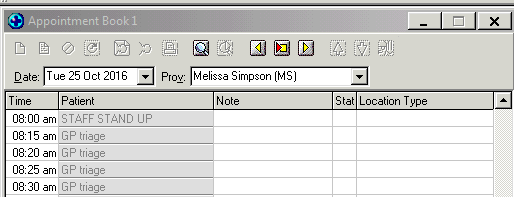 Agenda Items
Outstanding clinical items – overdue recalls, 
Check and discuss the indicators which are at risk/red on the patient dashboard?
Check for openings that can be filled, or identify appointments booked for chronic no-shows.
Any special instructions for the PCPA or triage nurse?
Quality targets for the week ahead 
Continuous improvement update – policies
[Speaker Notes: Helps to plan for full staff meetings or smaller clinical team meetings – report back]
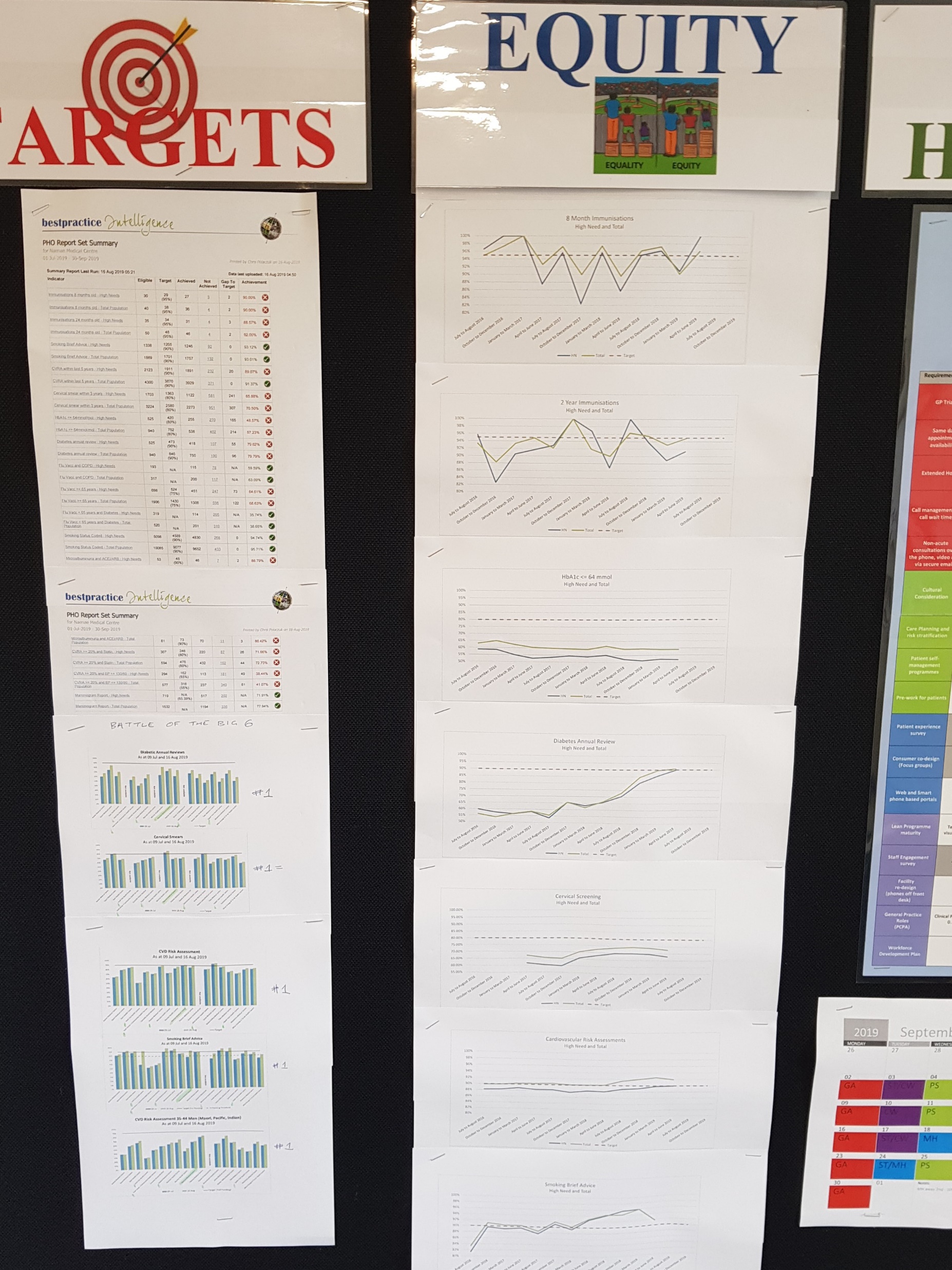 Critical Success Factors for HCH
Change Management

Clinical leadership

Coordination & Collaboration

Continuous quality improvement – PDCA 

Access to knowledge & support
[Speaker Notes: - What is your role in the change? leading change, adaptiveness, sphere of influence]